Submitted by the expert from Republic of Korea on behalf of IWG-DPPS
Informal document GRSP-70-19
70th GRSP, 6-10 Dec. 2021,                                                                                                                                                                                                                    agenda item 2(b)
Status of Informal Working Group
on Deployable Pedestrian Protection Systems
(IWG-DPPS)
Chair: Jin Seop PARK, Republic of Korea(KATRI)
Secretary: Irina Dausse, OICA(Renault)
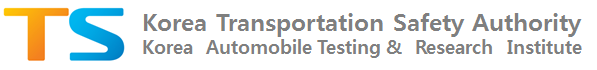 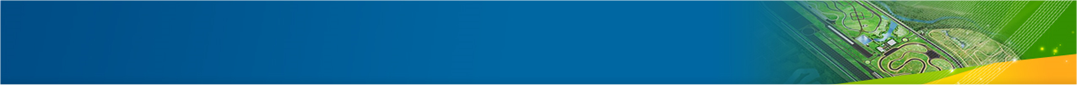 Overview
ObjectiveTo develop the amendment of GTR No.9 & UN R127 w.r.t. Deployable Pedestrian Protection Systems (DPPS)

Activities - IWG: MAR., 2018 ~ NOV., 2022(extended mandate)

Meetings - 12th Meeting (29 ~ 30 JUN., 2021 / Online)- 13th Meeting (14 ~ 15 SEP., 2021 / Online)- 14th Meeting (16 ~ 17 NOV., 2021 / Online)- Subgroup online meetings
  * Due to the Covid19 pandemic, the progress is slow
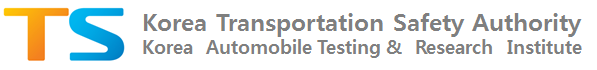 2p
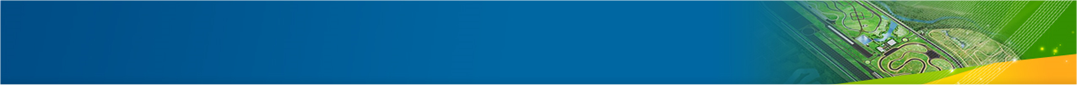 Summary of the amendment discussion
Must meet the regulation criteria
Static test in undeployed position
@LT x 0.9
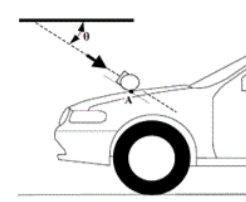 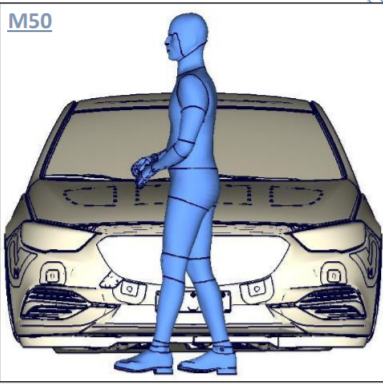 Verification
of detection
(TRT/ST Measurement, Activation)
Headform Test
(physical)
Static test in undeployed position
@ 9.7 m/s
Static test in deployed position
@ 9.7 m/s
Prerequisites

- System info
- HIT
options
-    Simulation
Physical testing
Generic Method
Dynamic test
@ 9.7 m/s
* HIT = Head Impact Time
  LT = Lower Threshold (of speed)
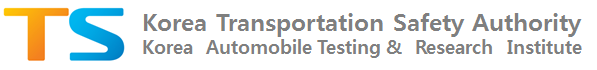 3p
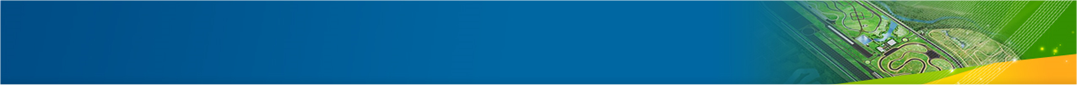 Decision
IWG-DPPS DecisionPhase 1 will include numerical simulation for HIT and a marker in the preamble for generic approach to be developed in the next phase
IssueJapan proposal adds a sentence about an equivalent method (physical or alternative numerical simulation) to the numerical simulation to be agreed by CPs
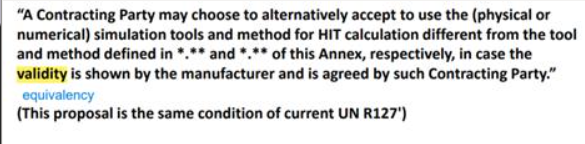 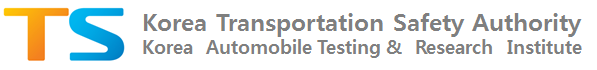 4p
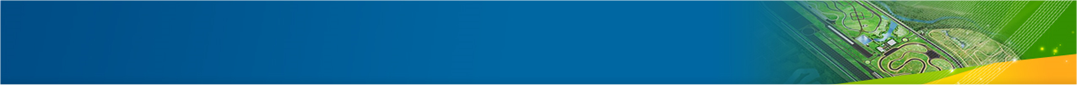 Administrative Issue 1
Opinion 1The physical or alternative numerical simulation must be clarified for GTR and UN Regulation. Therefore, the proposal without detailed procedure cannot be included in Phase 1.

Opinion 2The equivalency of methods must be agreed by CPs. The proposal is sufficient and can be included in Phase 1.
Request for discussion on this issue in GRSP level
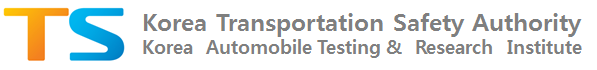 5p
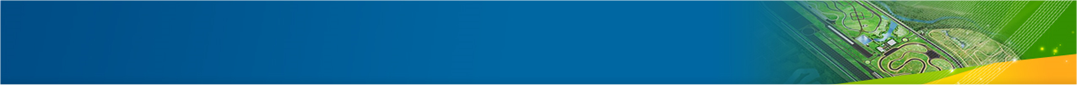 Administrative Issue 2
How to deal with the remaining left topics of DPPS?

Opinion 1. IWG-DPPS Phase 2- Generic approach for HIT- Other remaining topics for DPPS test procedure

Opinion 2. IWG Phase 3 of GTR No.9- all DPPS related remaining topics- Head test impact area (GTR 9 amendment 3)- Adjustable Ride Height Suspension System- Extension of head test area
Request for discussion on this issue in GRSP level
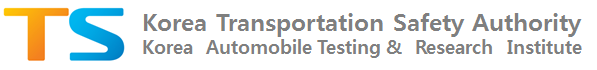 6p
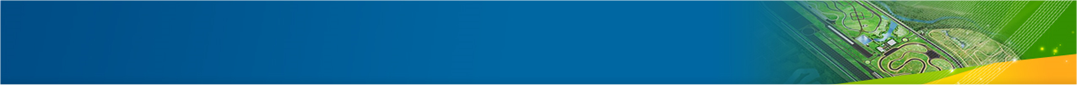 Plan
Next Meeting- 1~2 February, 2022 (t.b.d.)- Online meeting

More subgroup meetings (t.b.d.)
timeline
WP29
Nov 2022
Formal 
GRSP
May 2022
GTR9 drafting
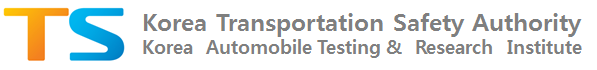 7p
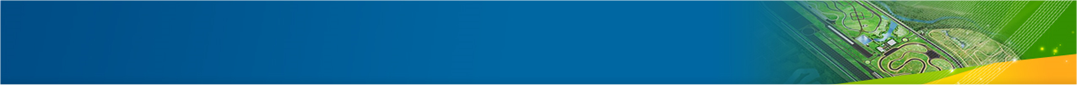 Thank you for your attention
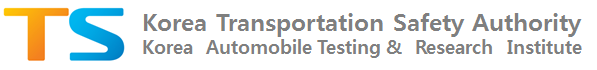 8p